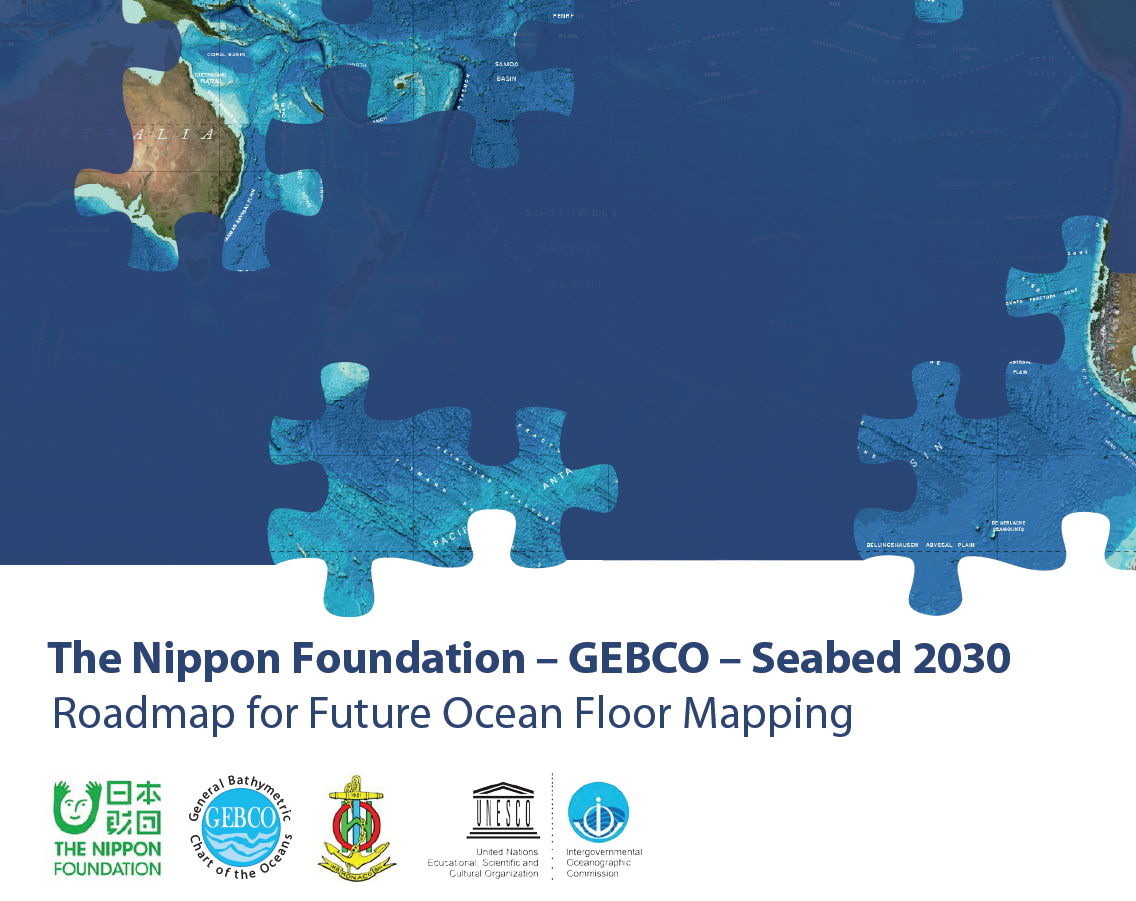 The Nippon Foundation-GEBCOSeabed 2030 Project
2nd IHO Council
11th October 2018
Presented by: Dr Graham Allen
Acting Seabed 2030 Director
Member of GEBCO Guiding Committee ,
Co-author of Seabed 2030 Business Plan and Roadmap
Day job is
Chief Information Officer (CIO)
National Oceanography Centre, UK
[Speaker Notes: - Collaborative project: NF - GEBCO

Satinder – foundational, end of september]
GEBCO is
‘… an open ended joint project of IHO - IOC managed by the GEBCO Guiding Committee (GGC)’


‘ The General Bathymetric Chart of the Ocean’


‘… largely a voluntary community of international collaborating community of scientists and hydrographers with the support of their parent organizations.’

‘…aiming to provide the most authoritative, publicly-available bathymetric data sets of the world’s oceans.’
GEBCO outputs
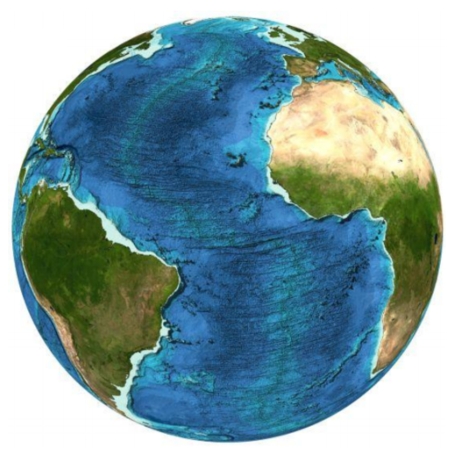 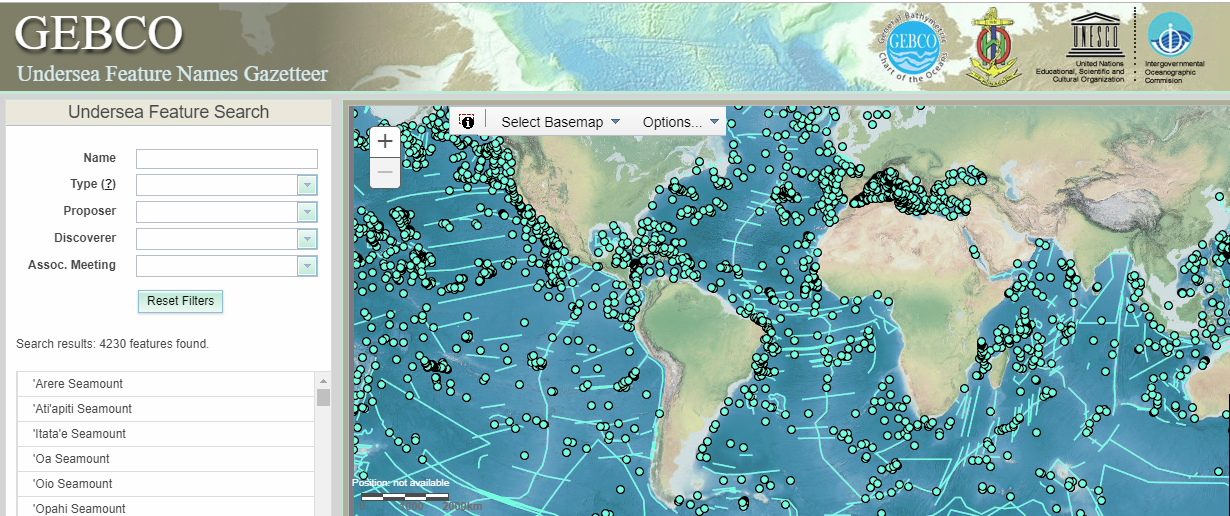 2. GEBCO 
Undersea Feature Names Gazetteer
1. GEBCO Grid
SCRUM = 
Sub-committee on Regional Undersea Mapping
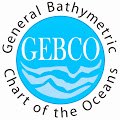 SCUFN =  Sub-committee on Undersea Feature Names
TSCOM = 
Technical Sub-committee on Ocean Mapping
Postgraduate Certificate in Ocean Bathymetry, University of New Hampshire, USA
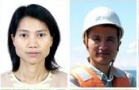 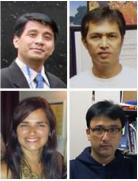 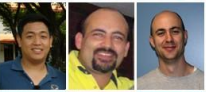 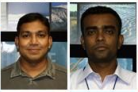 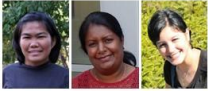 3. Next generation of scientists and hydrographers in ocean bathymetry
GEBCO -the most authoritative, publicly-available world ocean map
2014
1903
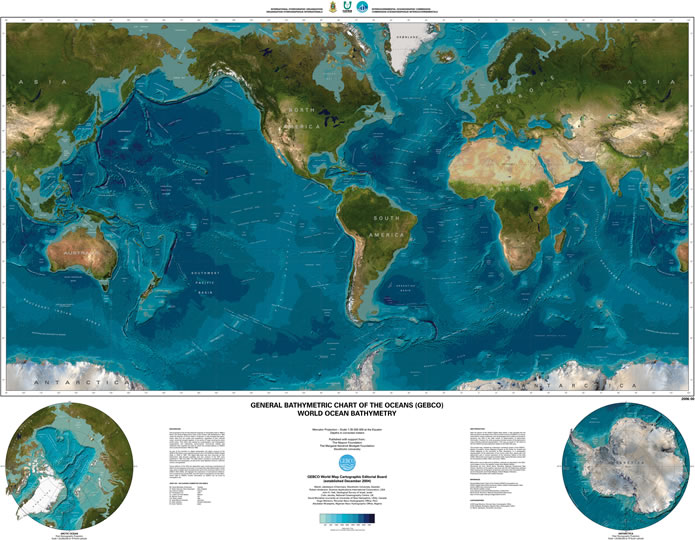 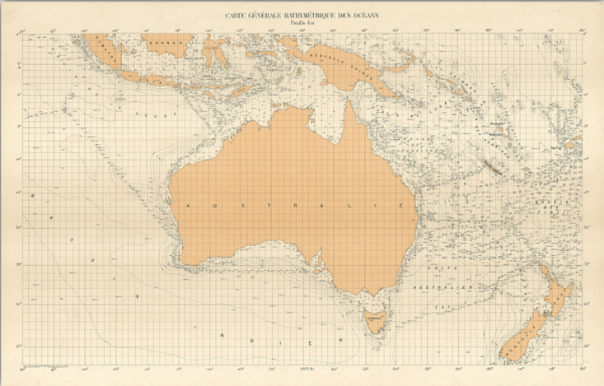 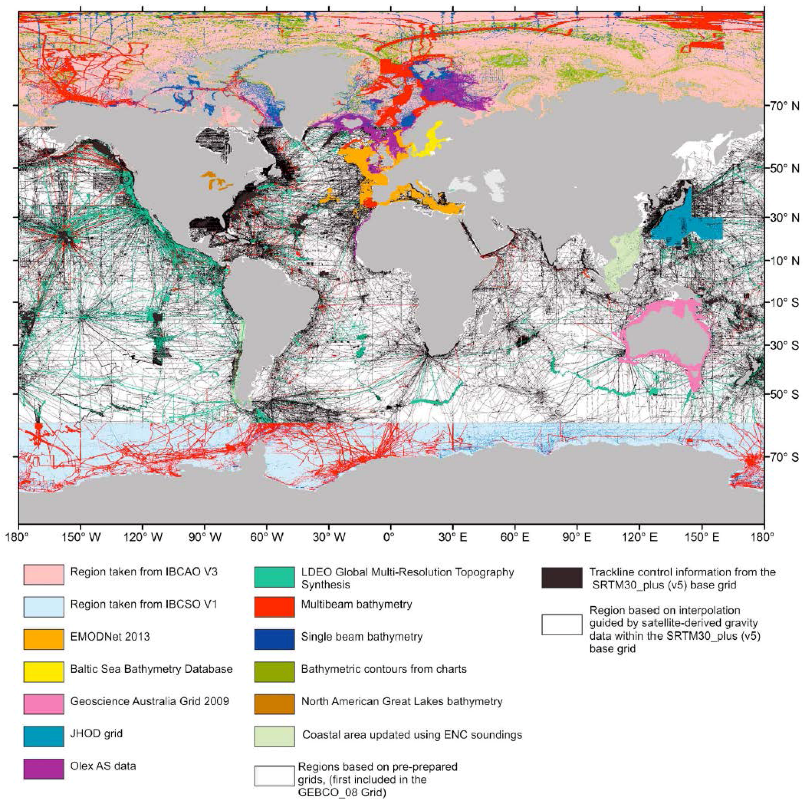 GEBCO Grid today
30 arc-second grid
[Speaker Notes: Journalistic license: 23% of the worlds mapped]
GEBCO -the most authoritative, publicly-available world ocean map
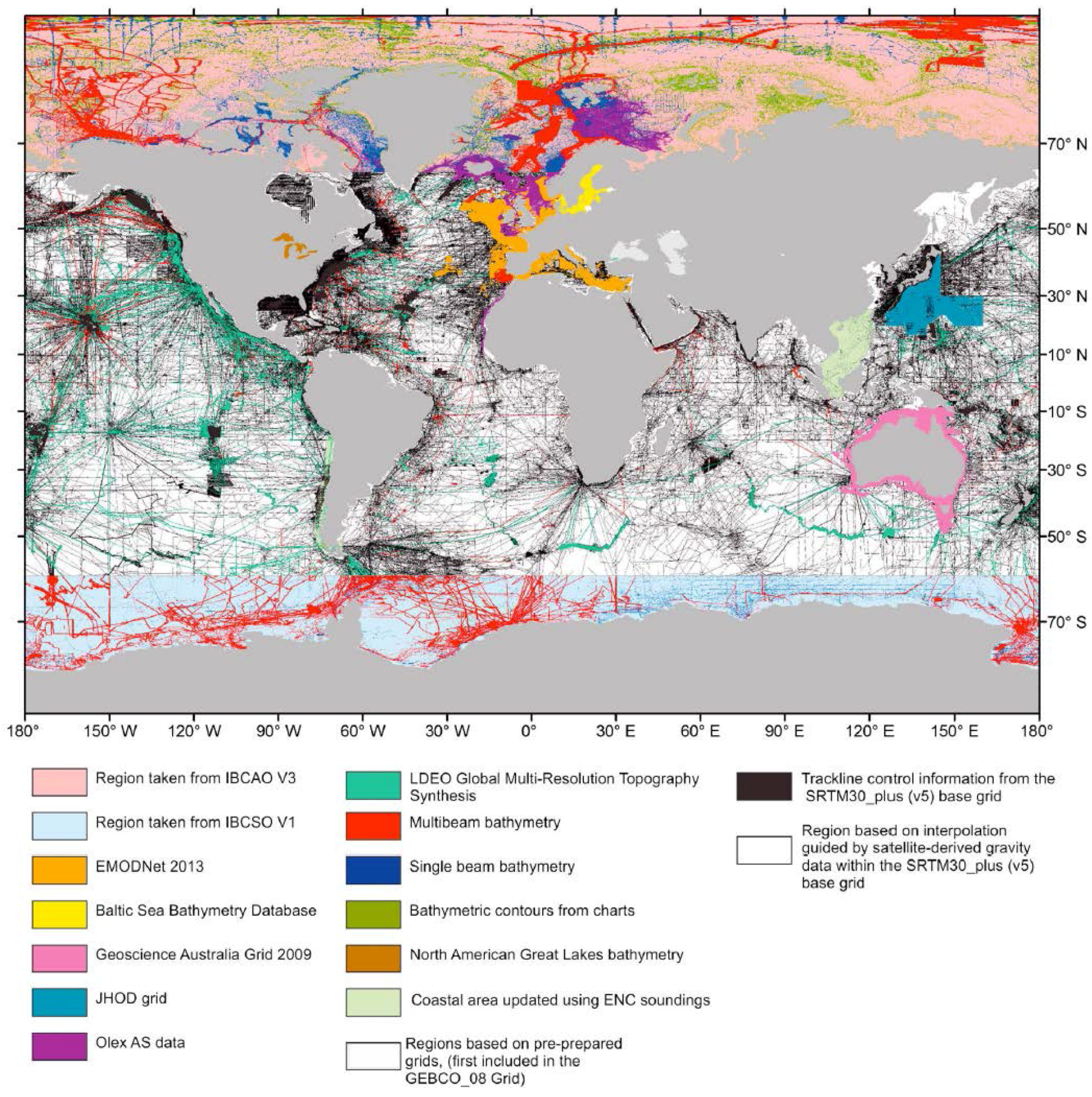 Forum for Future Ocean Floor Mapping – June 2016
> 160 Participants
45 Countries
Academia, Government, Industry
Developed Seabed 2030 Roadmap
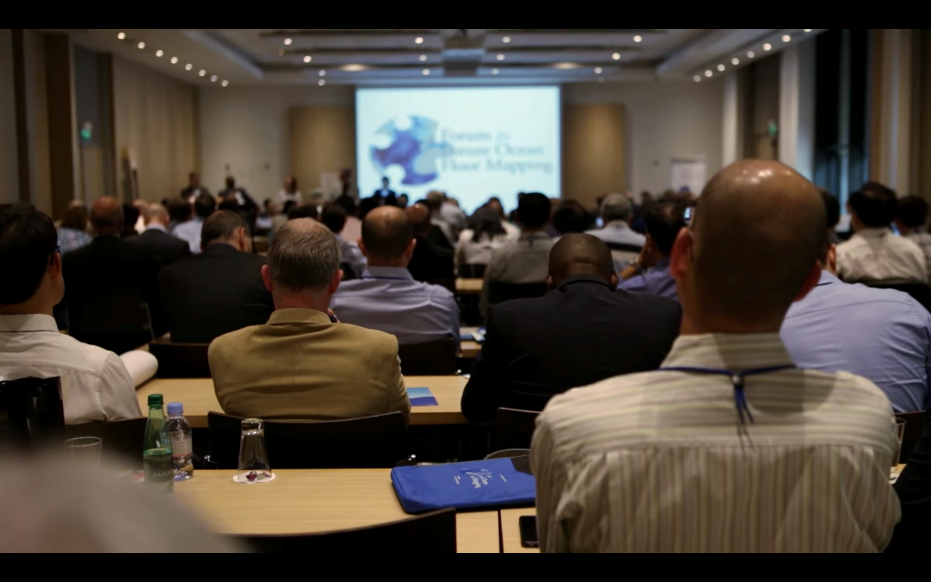 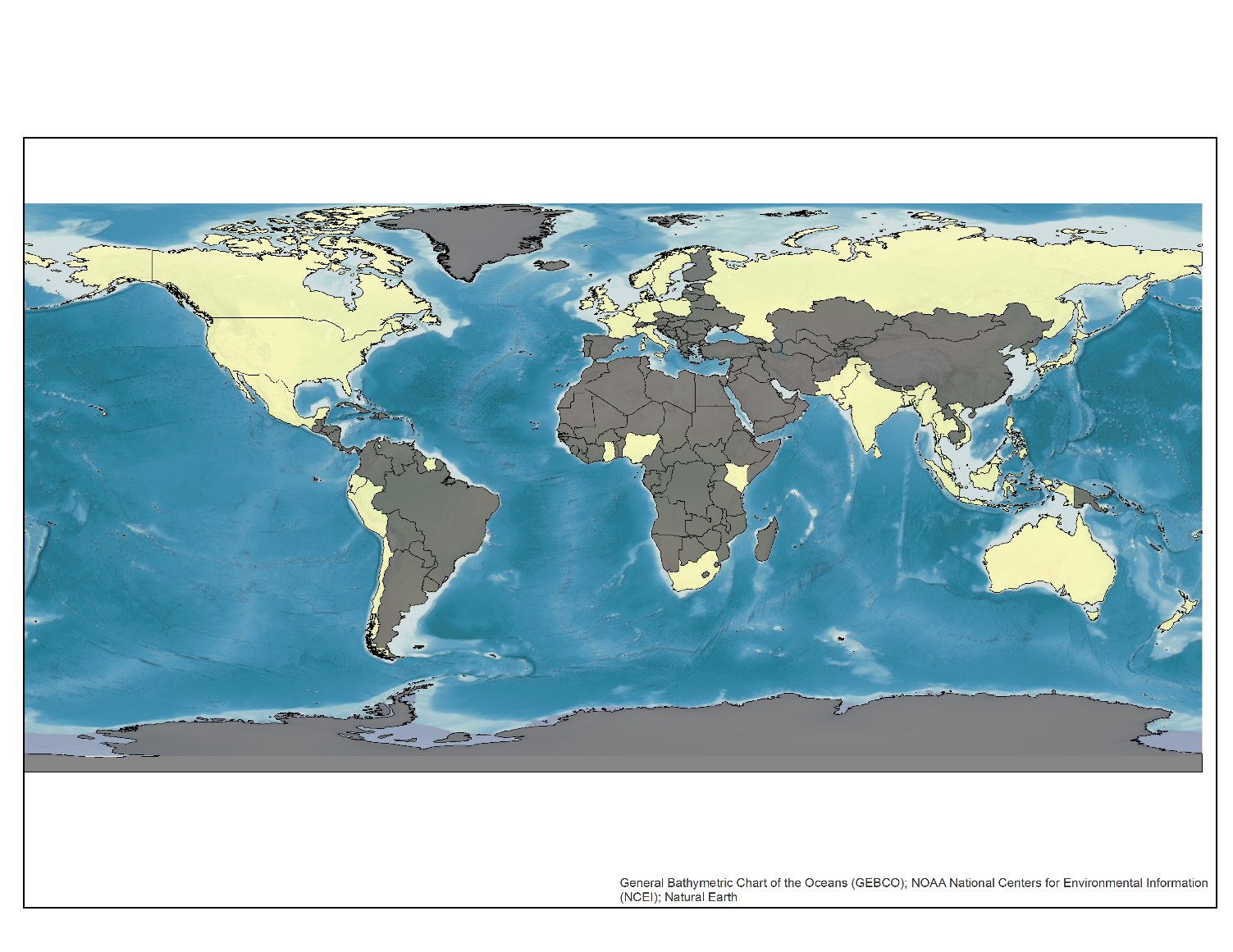 NF – GEBCO Seabed 2030
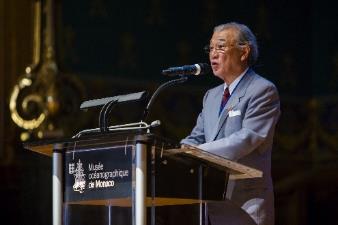 Collaborative project
Nippon Foundation and
GEBCO
Mr Sasakawa, Chairman of the Nippon Foundation proposed 

‘…to map 100% of the topography of the World Ocean by 2030’

Complete the GEBCO Grid at high resolution by 2030
GEBCO -the most authoritative, publicly-available world ocean map
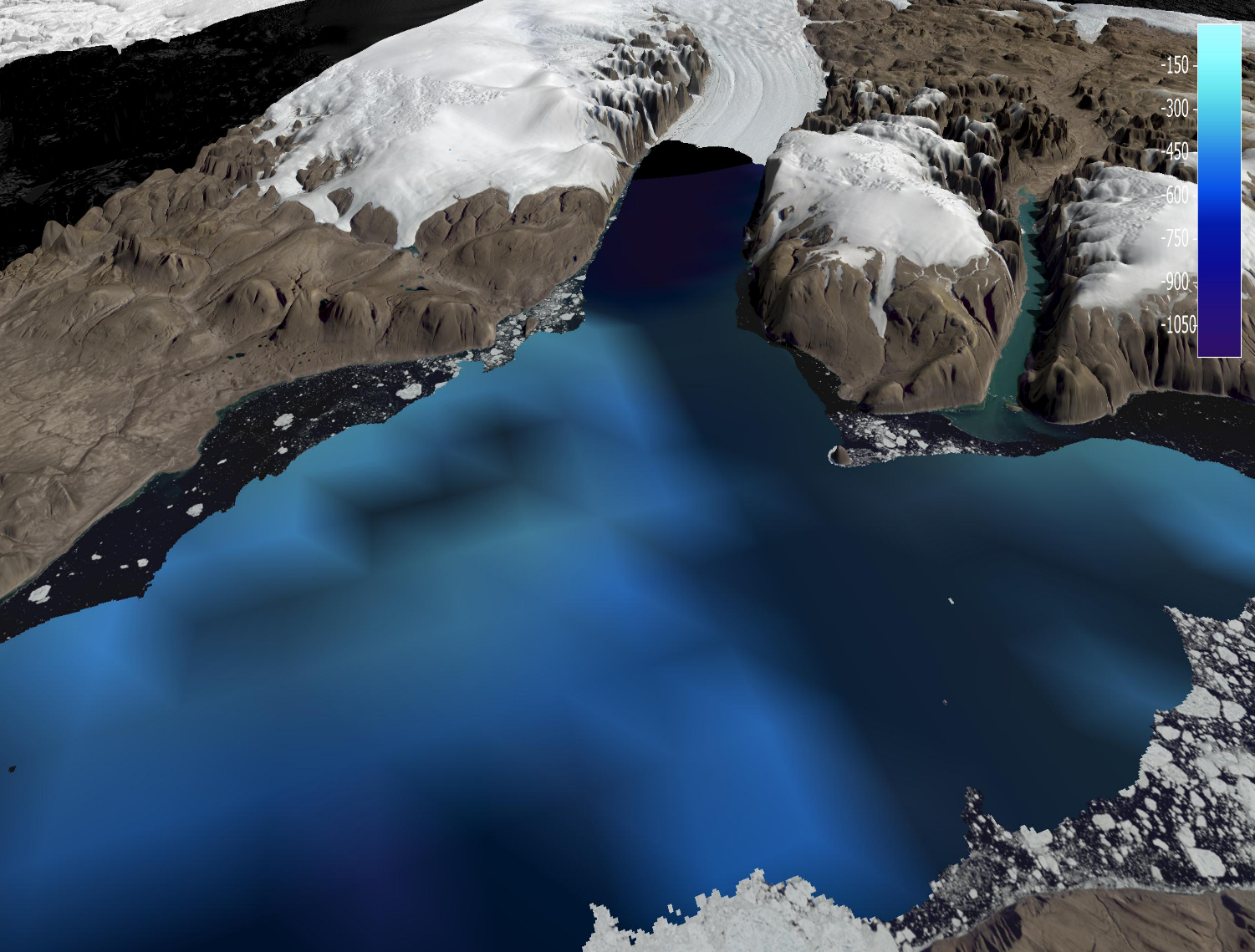 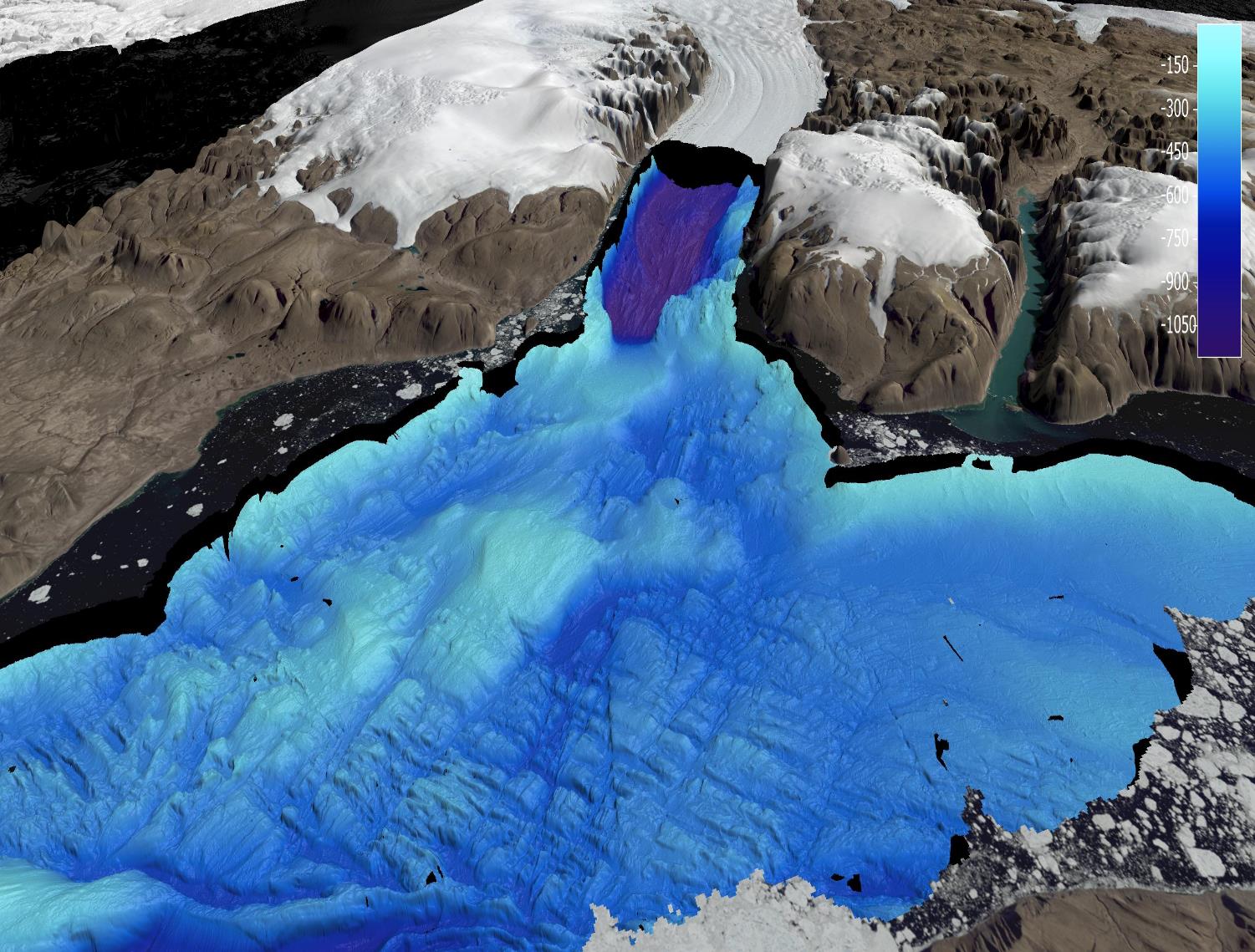 From……
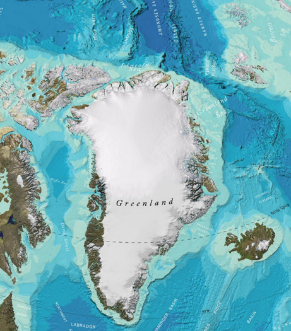 To
Forum for Future Ocean Floor Mapping
“Mapping the ocean is not something that any one enterprise is going to do. No commercial company is going to do it alone. No nation is going to do it alone. It’s going to take a global community….”
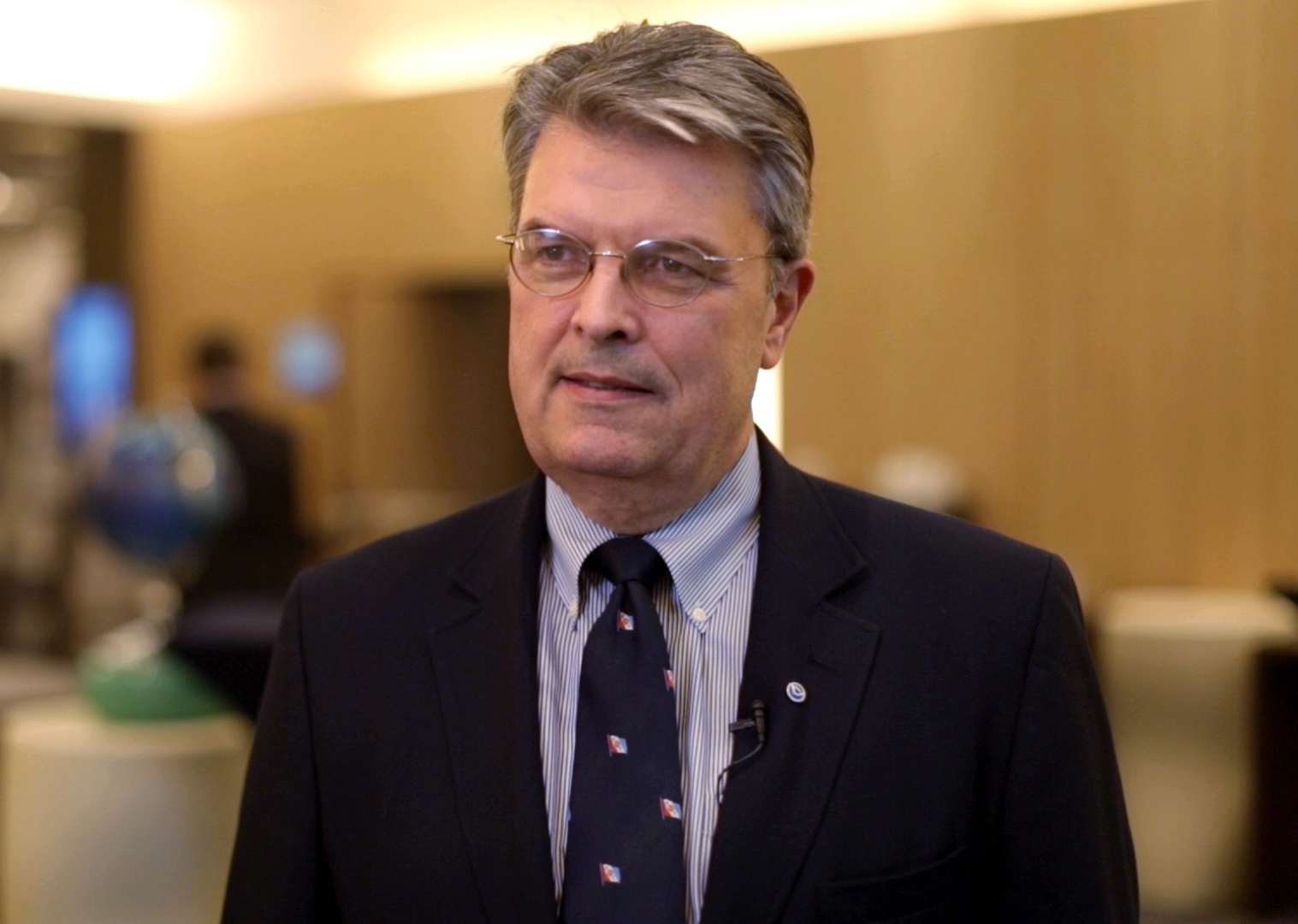 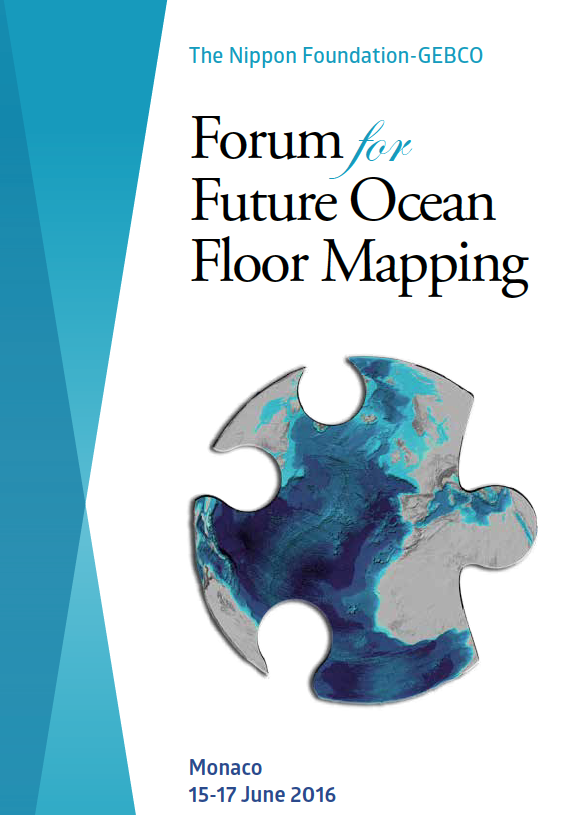 Craig McLean
Assistant Administrator, Oceanic and Atmospheric Research, 
National Oceanic and Atmospheric Administration
Seabed 2030complete the GEBCO Grid
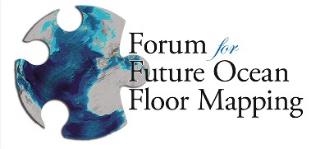 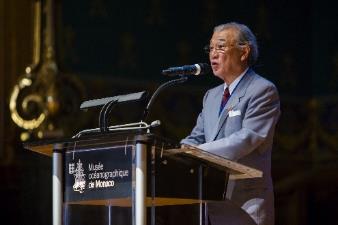 Mr Sasakawa, Chairman of the Nippon Foundation proposed ‘…to map 100% of the topography of the World Ocean by 2030’
June 2016
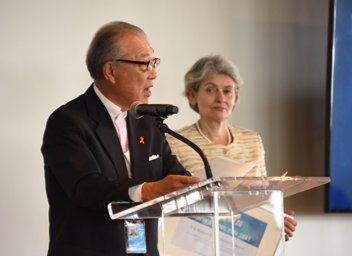 Nippon Foundation - GEBCO Seabed 2030 Project
announced
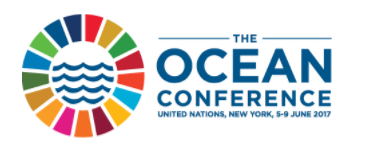 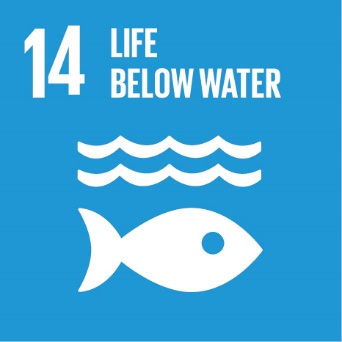 June 2017
Mr Sasakawa – 1 of 8 IOC-UNESCO “Champions of Global Ocean Science”
Project Operational
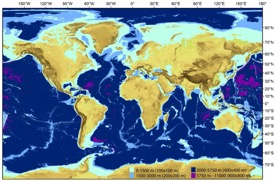 2030100% of ocean mapped
SDG-14
1st February 2018
Today = 222 days
[Speaker Notes: GGC delegated Establishment team to establish Seabed 2030
Martin Jakobsson (vice chair GGC), Robin Falconer (ex chair GGC), Graham Allen [Shin Tani (chair GGC)]]
Key Documents
Roadmap
https://seabed2030.gebco.net/
Technical paper
https://seabed2030.gebco.net/
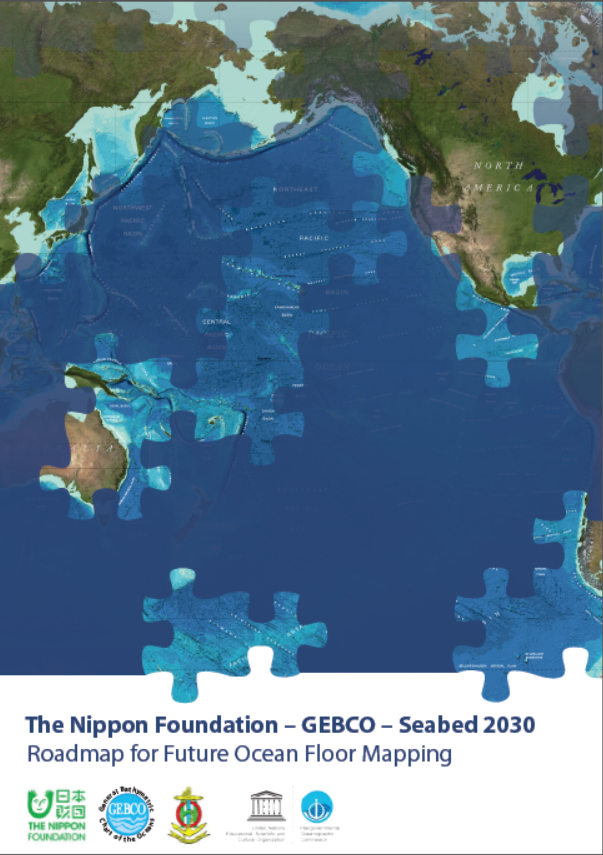 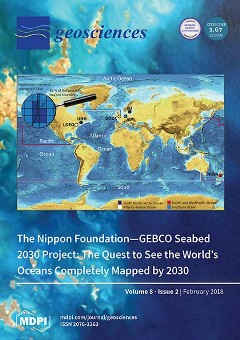 10 year Business Plan
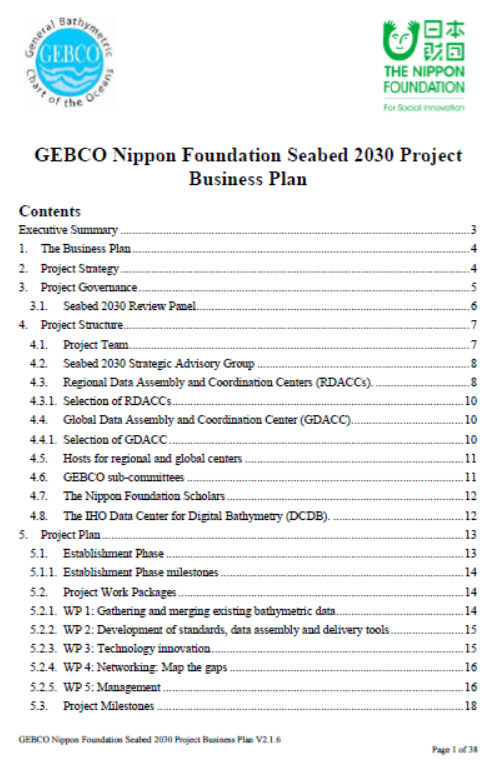 doi:10.3390/geosciences8020063
Seabed 2030 Phases
X + Y + Z = 100%
GEBCO Grid
Now
Data NOT in
Grid
‘Map the Gaps’
Seabed 2030
Vision into Action
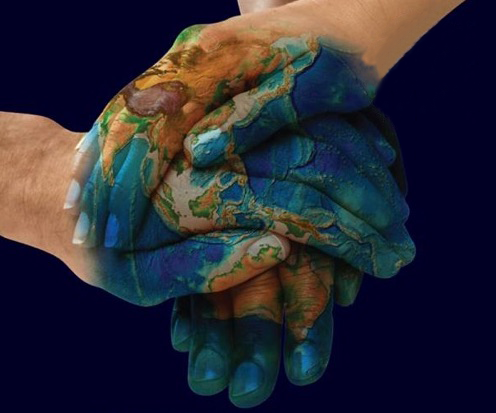 Illustration: Marine Dep. Malaysia
Operational since1st February 2018
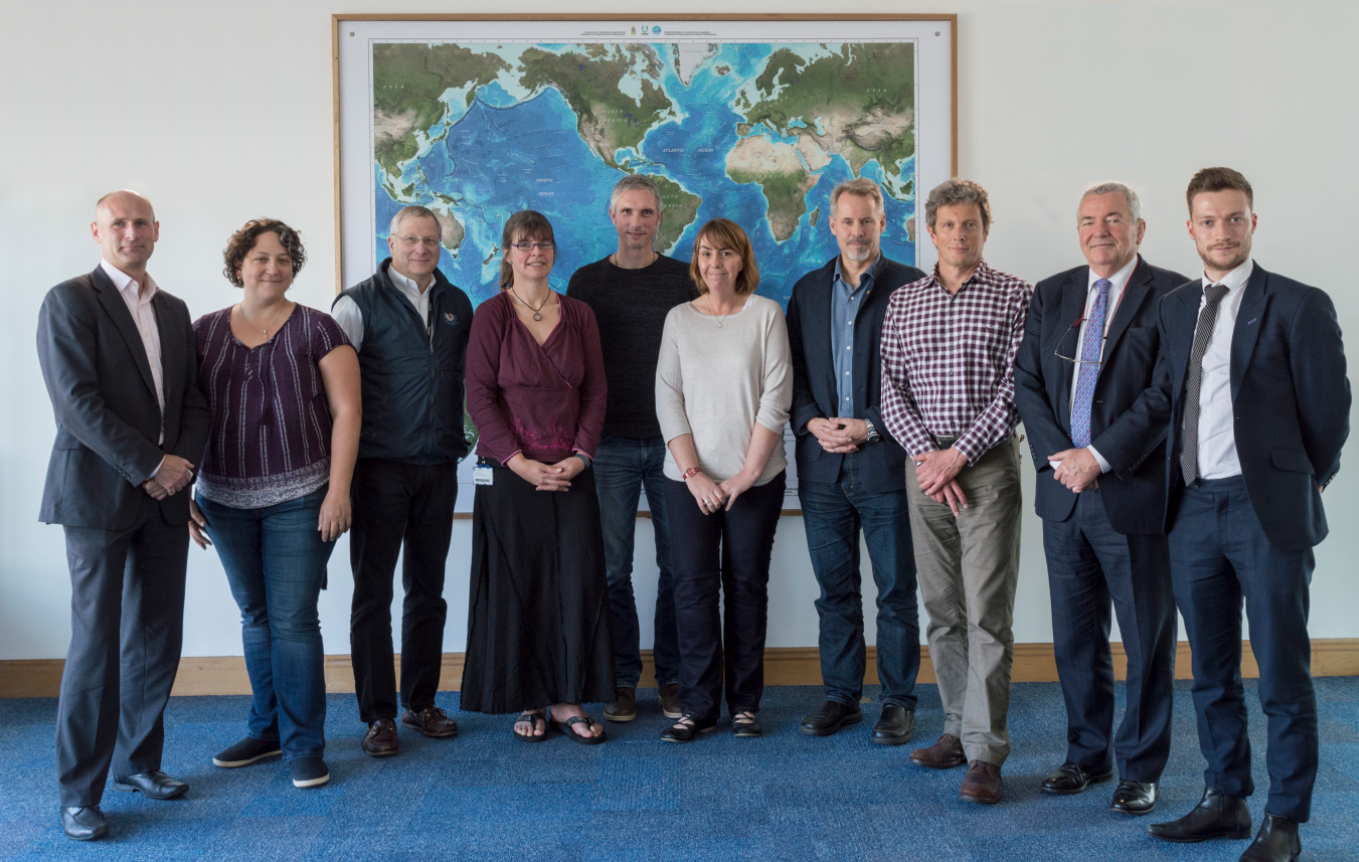 From left to right: Graham Allen (Establishment Team), Vicki Ferrini (Regional Centre Lead), Larry Mayer (Regional Center co-Lead), Helen Snaith Global Center Lead, Boris Dorschel (Regional Center Lead), Pauline Weatherall, Digital Atlas Manager, Martin Jakobsson (Regional Center co-Lead), Geoffroy Lamarche (Regional Center Lead), Patrick Orr & Henry Gilliver (Communcations)
New mapping technologies
[Speaker Notes: 222 days old]
Nippon Foundation GEBCO Seabed 2030Regional & Global Centers
North Pacific-Arctic Ocean Regional Centre: 
Stockholm University (SU)/University of New Hampshire (UNH)
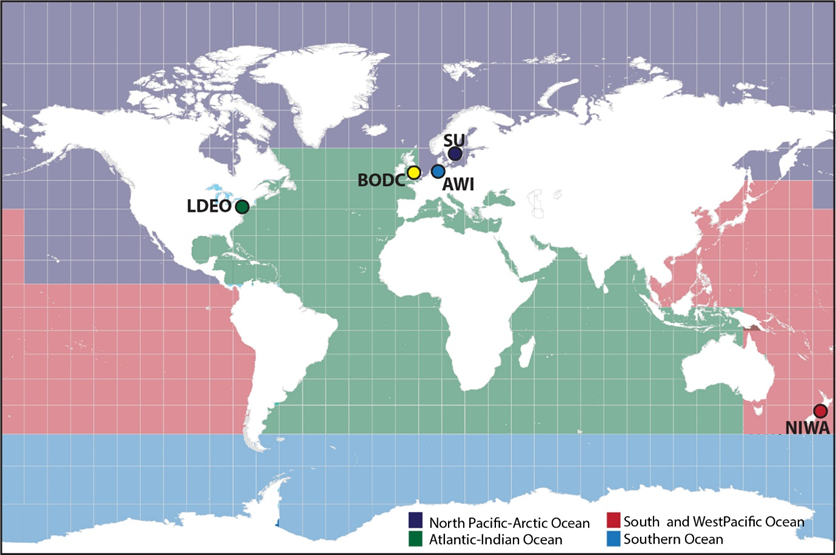 shared center
Global Center: 
National Oceanography Centre (NOC)
NOC
UNH
CU
South and West Pacific Ocean Regional Center: The National Institute of Water and Atmospheric Research (NIWA)
Atlantic and Indian oceans Regional Center: 
Columbia University (CU)
Southern Ocean Regional Center: 
Alfred Wegener Institute of Polar and Marine Research (AWI)
[Speaker Notes: Expand SCRUM – centralized/once a year into continuous 4 centers]
Southern Ocean
Atlantic and Indian Oceans
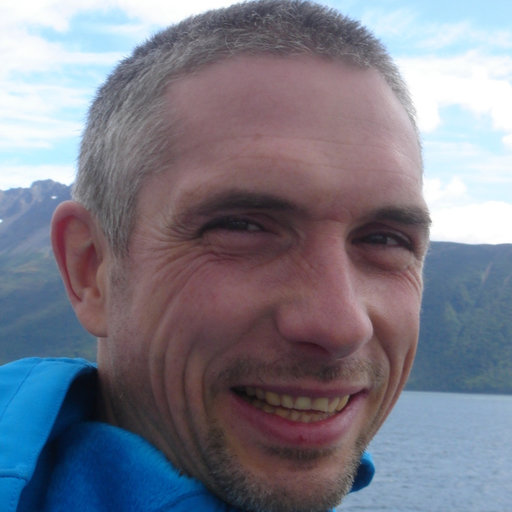 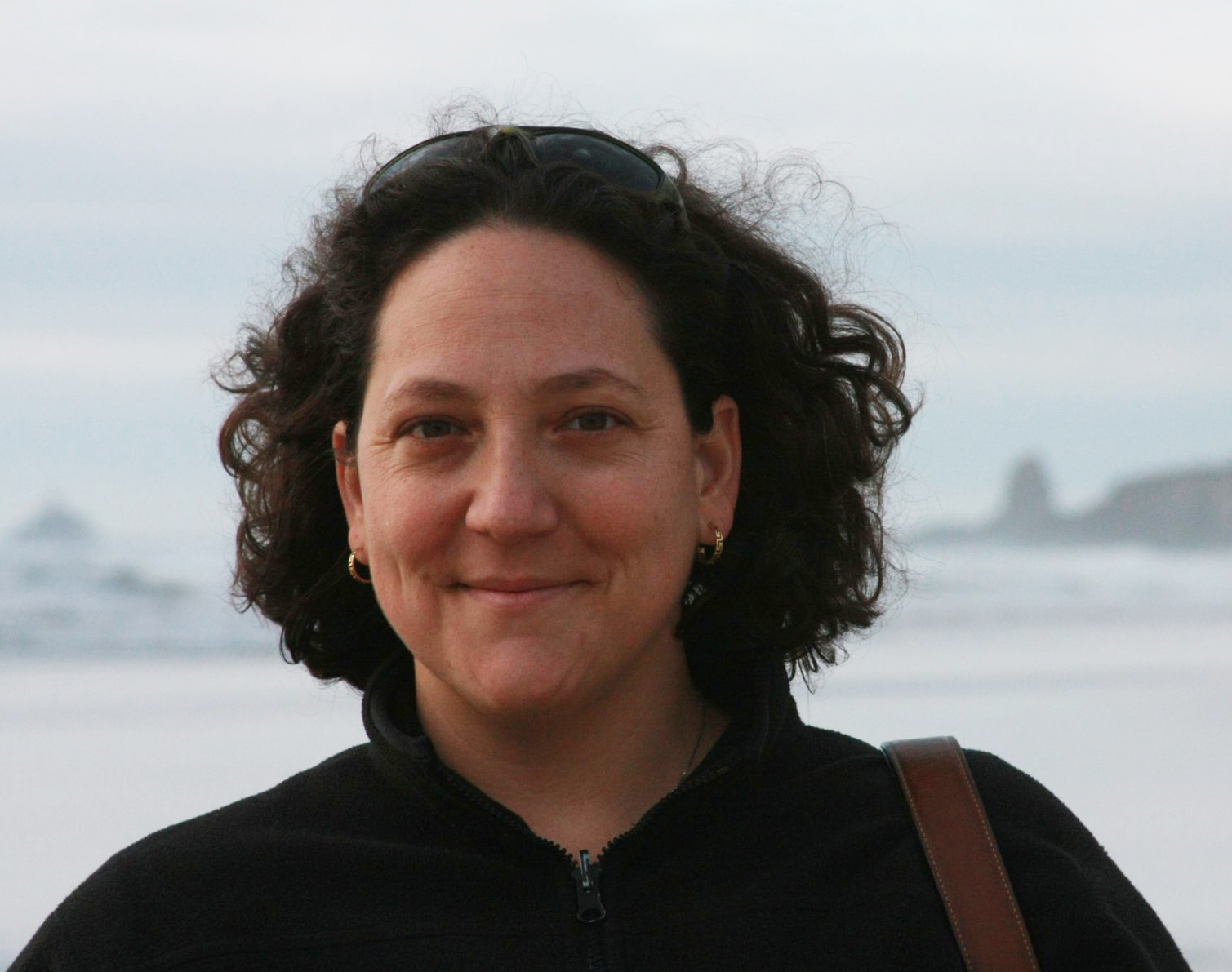 Dr. Boris Dorschel
Dr. Vicki Ferrini
SCRUM chair
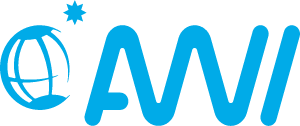 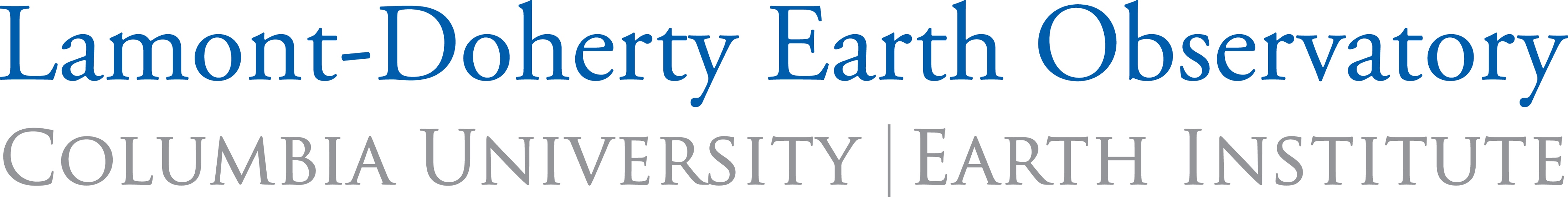 South and West Pacific Ocean
Arctic and Northern Pacific Oceans
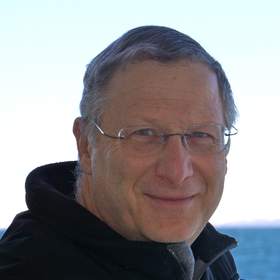 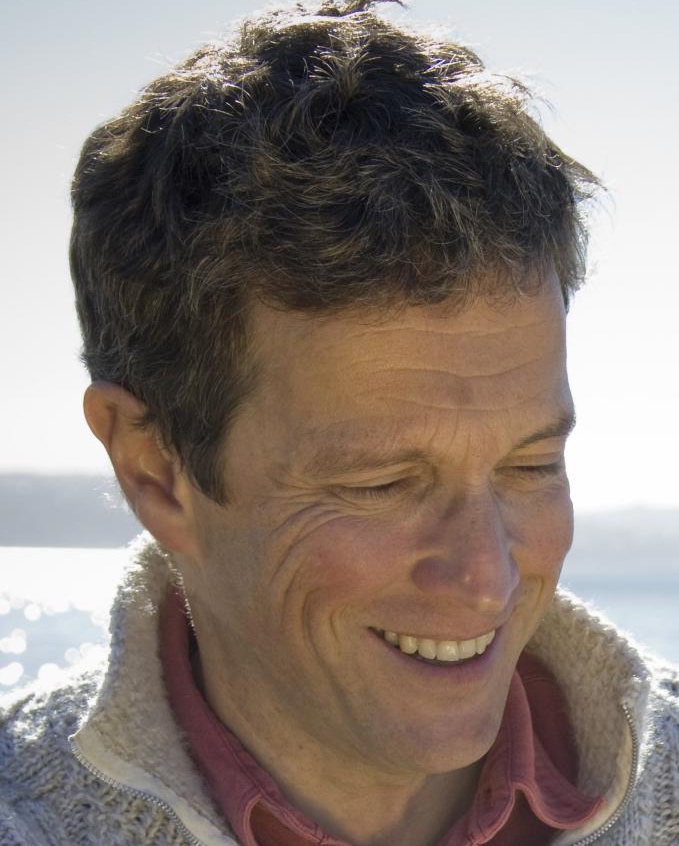 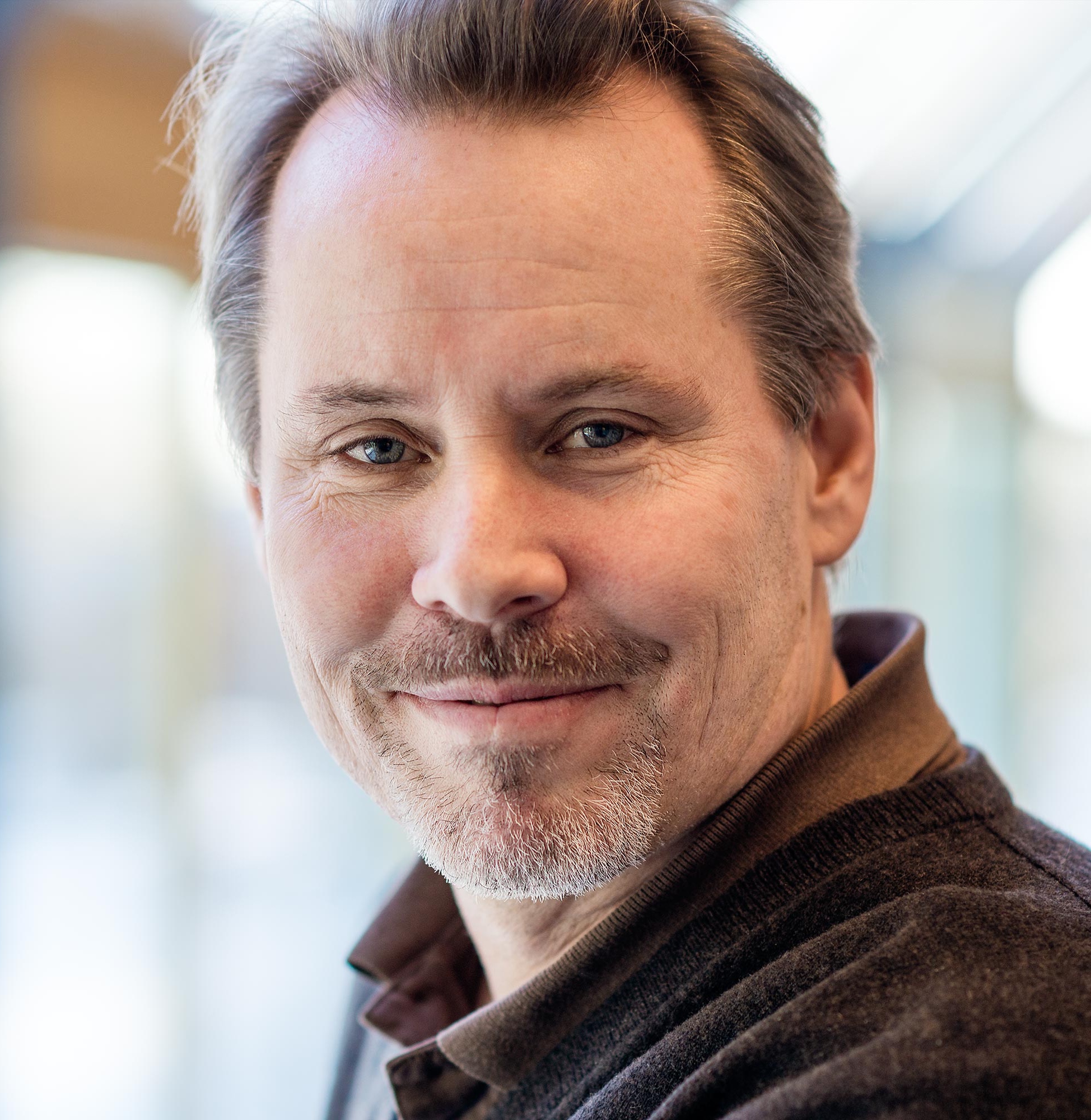 Dr. Geoffroy Lamarche
Dr. Martin Jakobsson
Vice-chair GGC

Dr. Larry Mayer
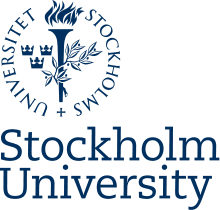 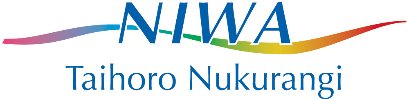 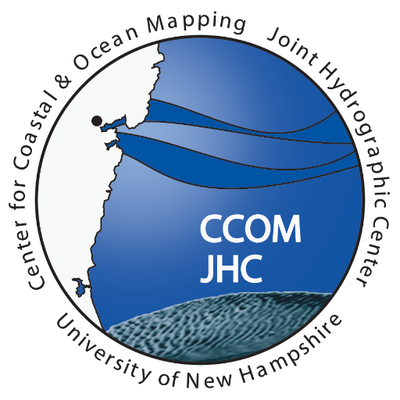 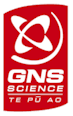 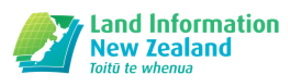 Seabed 2030 Centers
Global Center
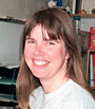 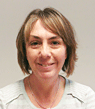 Dr. Helen Snaith
Pauline Weatherall
SCRUM vice-chair
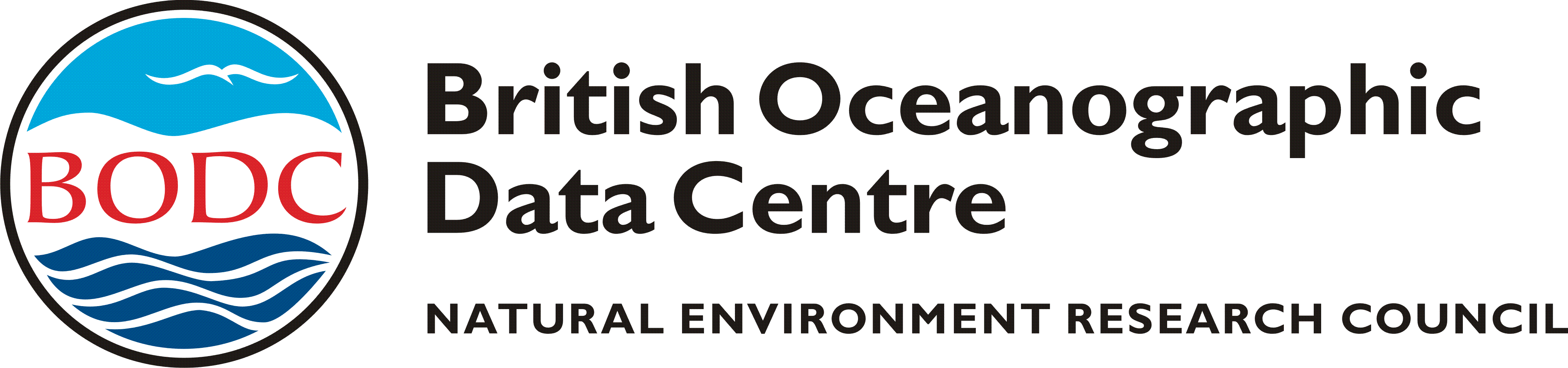 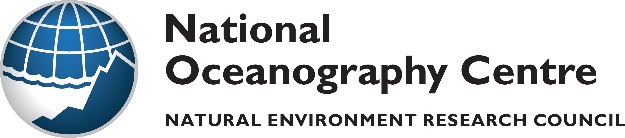 Strategic organization
based on experience
The Seabed 2030 project organization originates from the concept of a “Regional Mapping Project” and GEBCO’s structure within its parent organizations the International Hydrographic Organization (IHO) and Intergovernmental Oceanographic Commission of UNESCO (IOC)
International Bathymetric Chart of the Arctic Ocean (IBCAO)
International Bathymetric Chart of the Southern Ocean (IBCSO)
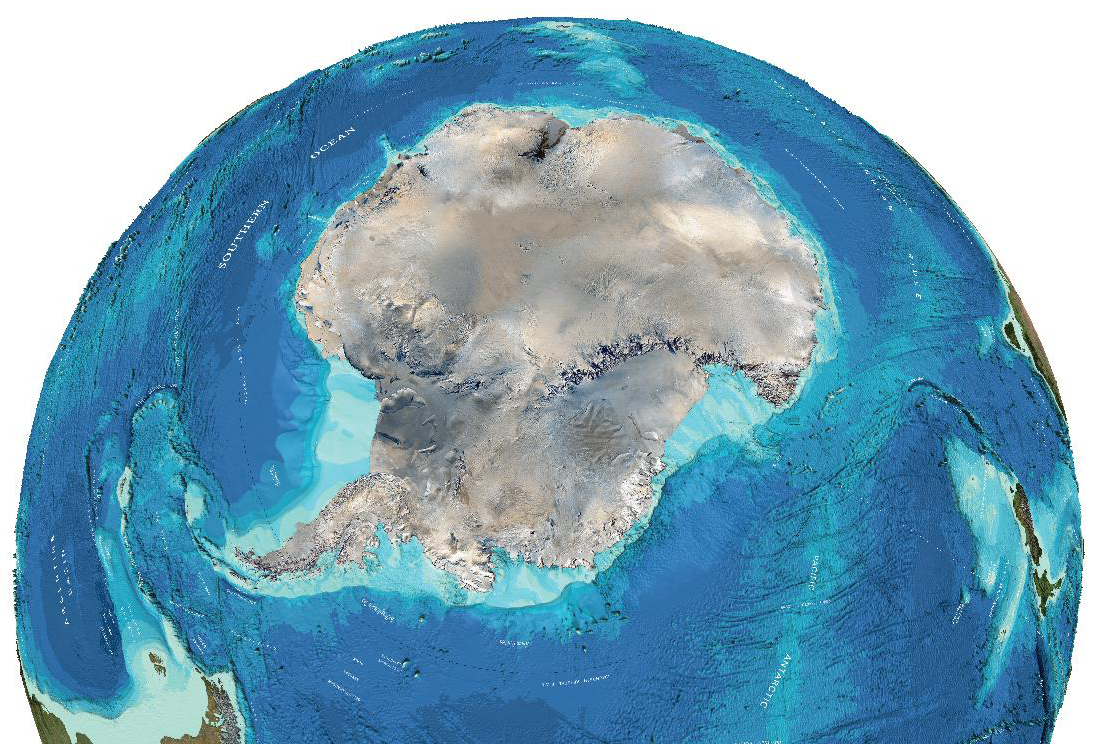 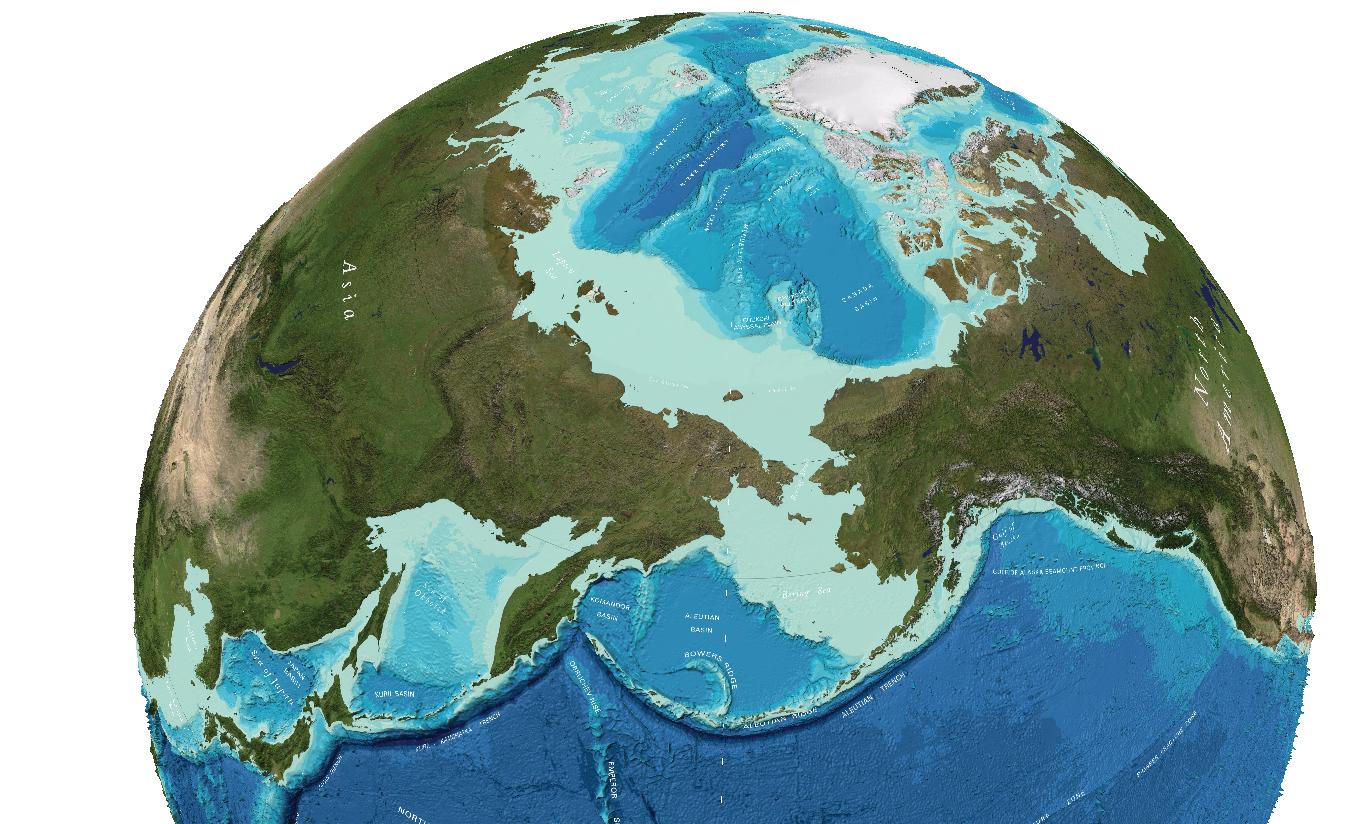 Seabed 2030 Governance
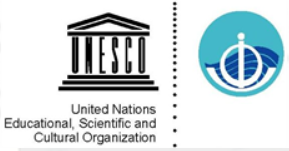 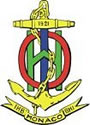 SCRUM = 
Sub-committee on Regional Undersea Mapping
GEBCO Guiding
Committee
Review Panel
Project Team
SCRUM
SCUFN
TSCOM
TSCOM = 
Technical Sub-committee on Ocean Mapping
Director + Center leads
Manages the project
Reports to GGC
SCUFN =  Sub-committee on Undersea Feature Names
Seabed 2030 Operations
Advisory
Group
GEBCO Guiding
Committee
Project Team
SCRUM
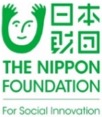 SCUFN
TSCOM
Global 
Center
Director + Center leads
Atlantic &Indian Ocean
N Pacific &Arctic Ocean
SouthernOcean
South & WestPacific
Seabed 2030 Operations
Regional communities
Technical
TSCOM
SCRUM
Project Team
Director + Center leads
Global 
Center
Atlantic &Indian Ocean
N Pacific &Arctic Ocean
SouthernOcean
South & WestPacific
Seabed 2030 Strategic Advisory Group
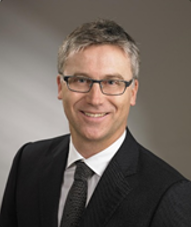 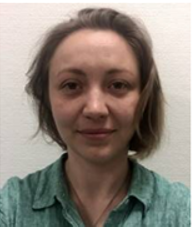 Advisory
Group
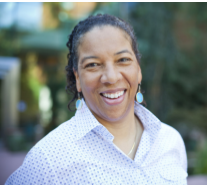 Bjorn Jalving
Executive VP, 
Konsberg Maritime
Yulia  Zarayskaya
NF-GEBCO Alumni
Team Lead XPrize
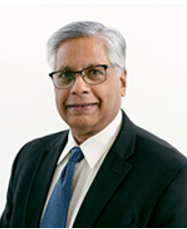 Dawn Wright
Chief Scientist, ESRI
Dr. Kilaparti Ramakrishna
Head of Strategy, Green Climate Fund
Completeness of GEBCO 2014 Grid
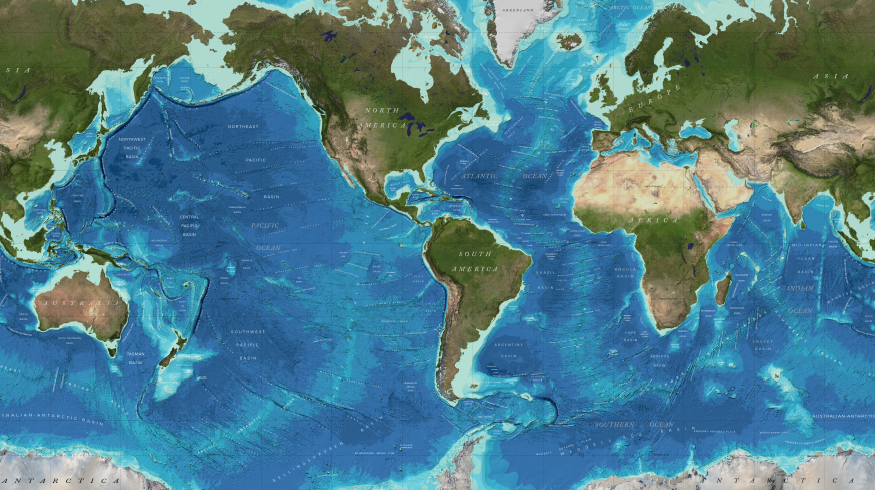 If the World Ocean is divided into 1x1 km blocks (grid cells), about 82 % of them do not have depth values. (Based on GEBCO 2014 grid)
18 % complete
Target resolution of
New HIGH RESOLUTION
GEBCO Grid?
1 km
[Speaker Notes: GRID 18% complete
NOT 18% of world ocean mapped 
Media reported 100 m – everywhere!]
Seabed 2030
Mapping resolution
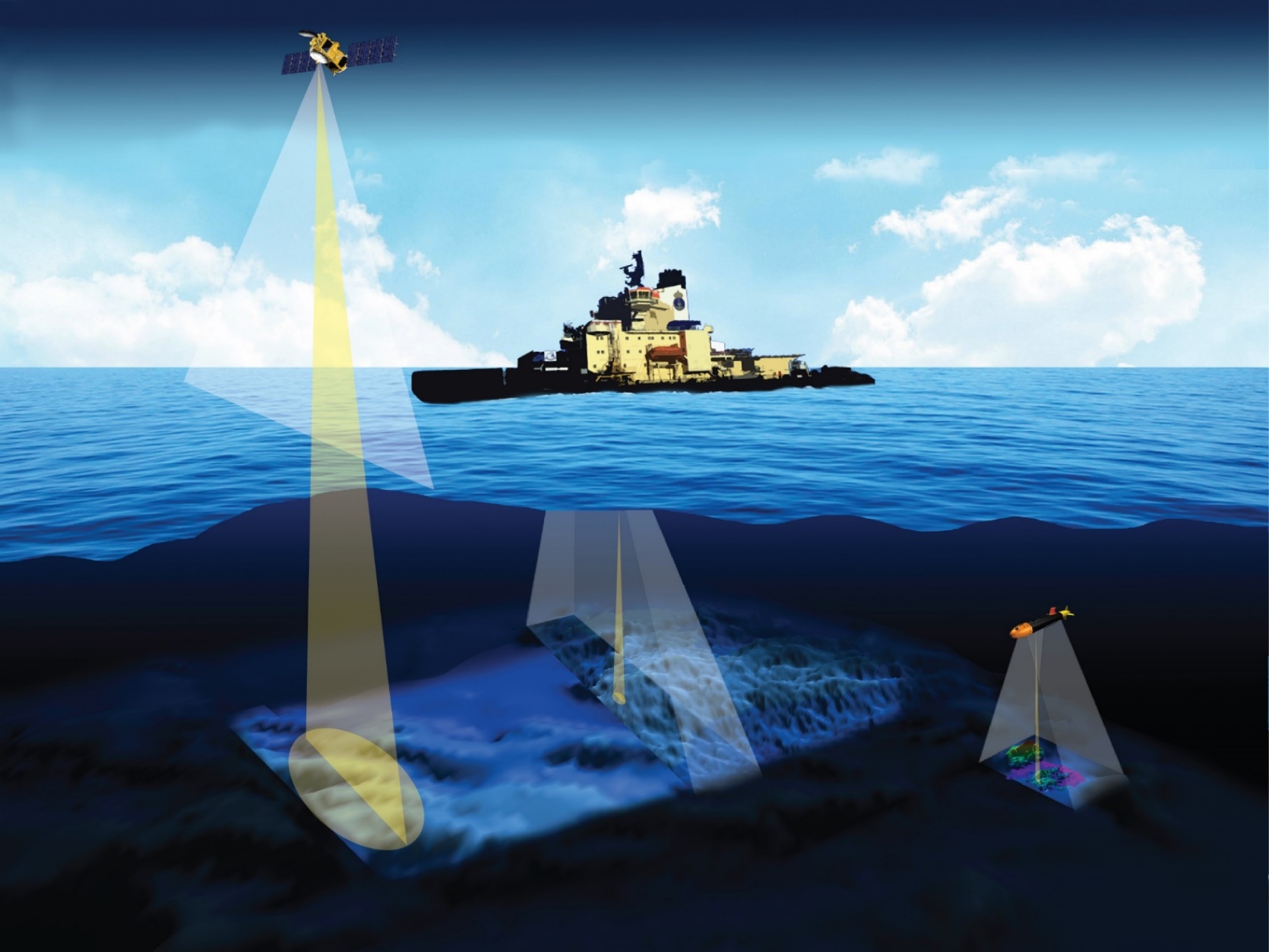 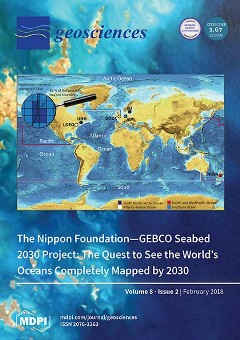 (1x1 deep-water multibeam)
Horizontal resolution: 60 m
Swath width: 14-17 km
(1x1 high-res multibeam)
Horizontal resolution: < 5 m
Swath width: <500 m
Horisontal resolution: 1 km
10.3390/geosciences8020063
[Speaker Notes: Mainstream mapping technology]
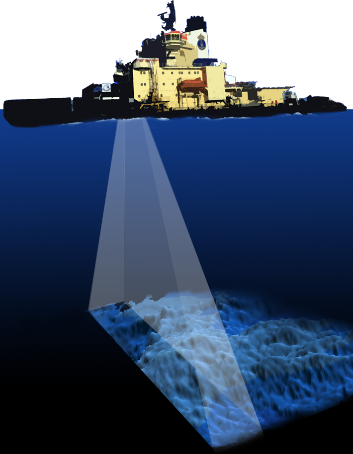 Mapping with surface vessel, 
deep water multibeam 
(12 kHz 2x 2, 60  from nadir)
World Ocean area
“Resolution”
“Coverage”
Foot print
Swath width
0
9.7 %
35
2000
500
Today’s surface
technology
2.0 %
4000
70
1000
4.4 %
8000
2000
140
8.6 %
12000
3000
209
22.2 %
16000
4000
279
31.8 %
5000
20000
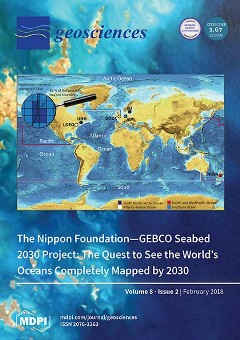 349
Depth (m)
19.9 %
6000
24000
419
1.0 %
7000
28000
489
Assumed 4 x water depth
0.1 %
8000
559
32000
Assumed 2x2
<0.1 %
9000
36000
628
698
40000
10000
10.3390/geosciences8020063
11000
768
44000
Target GEBCO Grid Variable Resolution
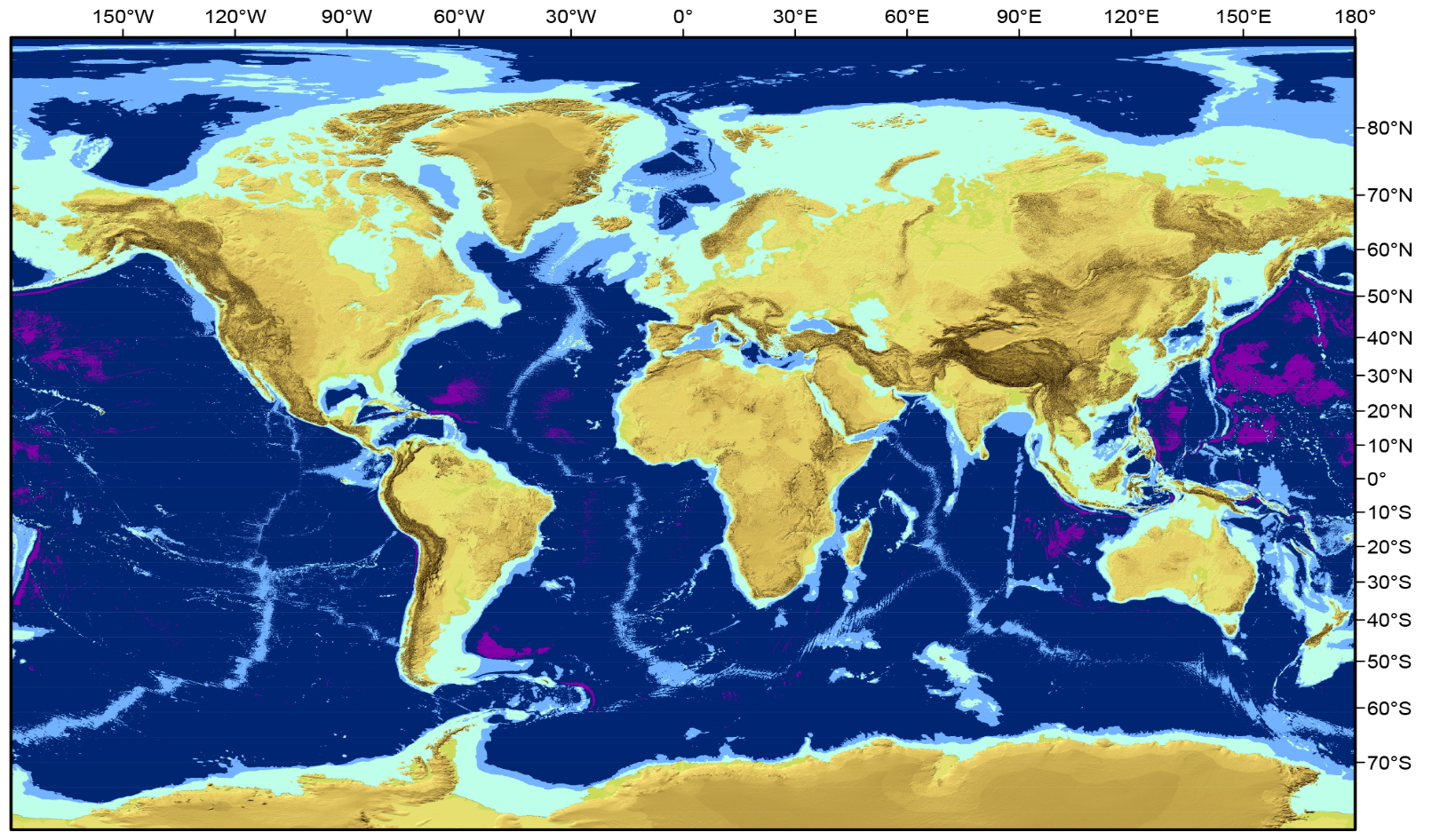 100x100 m
200x200 m
400x400 m
800x800 m
Depth-dependent, 
variable resolution
How complete is the variable res GEBCO Grid?
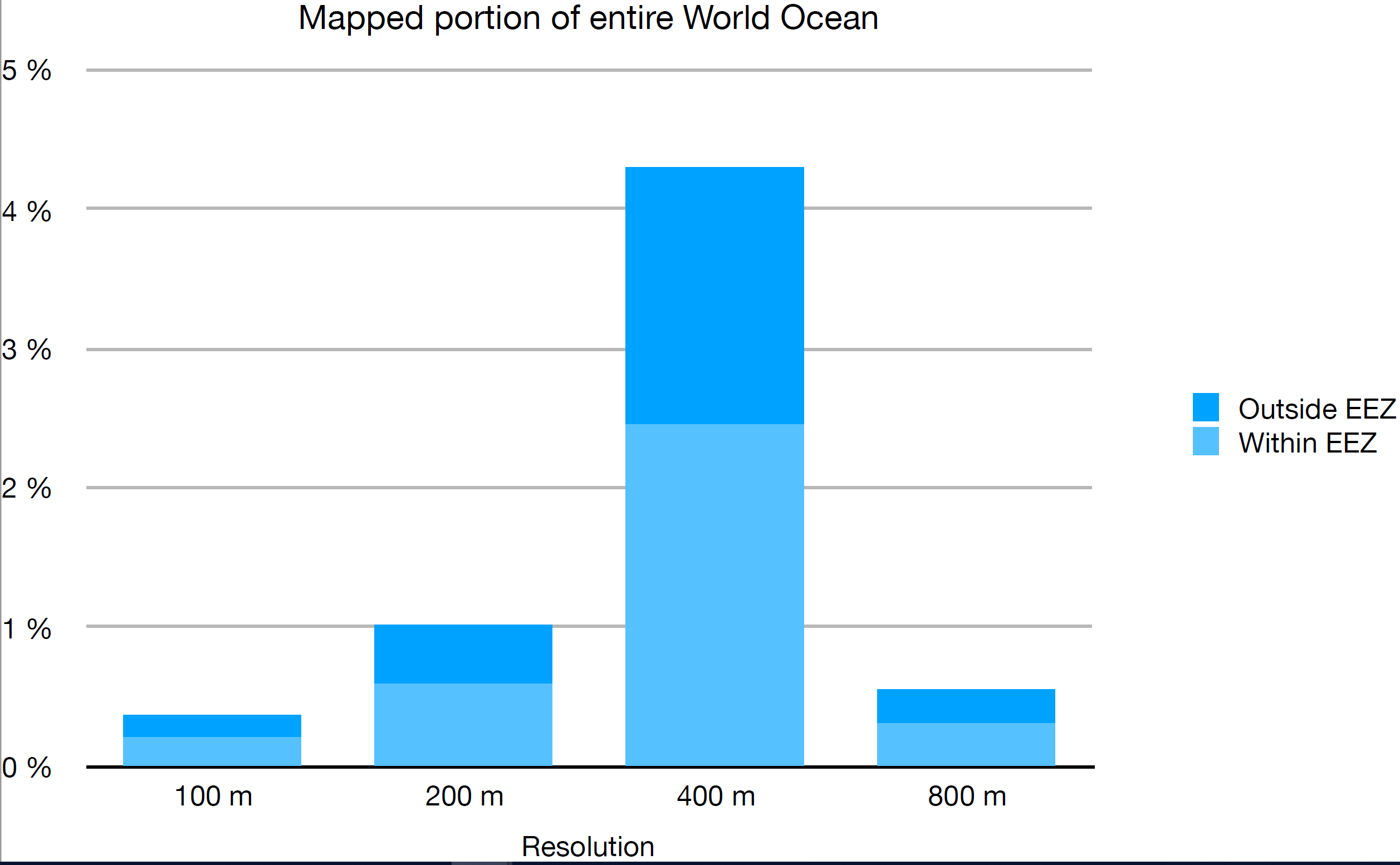 4.3 %
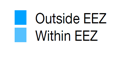 1.8 %
Grid 6.2 % complete
1.0 %
2.5 %
0.5 %
0.4 %
6.2 + Y + Z = 100%
0.4 %
0.2 %
0.2 %
0.6 %
Grid + data + gaps = 100%
0.3 %
0.2 %
Depth Range (m)
1500–3000
5750-11000
0–1500
3000–5750
[Speaker Notes: - GEBCO 2014 Grid = 18% complete]
How to complete the GEBCO Grid?
Coordinate and inspire mapping ex
 Global ocean mapping community

 Vast amounts of data collected but yet NOT available for the GEBCO Grid (Y)

Build on SCRUM as GEBCO regional mapping model
Build on TSCOM for technical advances

 Technology innovation
 Human capacity development
Illustration: Marine Dep. Malaysia
Facilitate crowd sourced data
New mapping technologies
Nippon Foundation – GEBCO Seabed 2030 Project
Preferred data flow
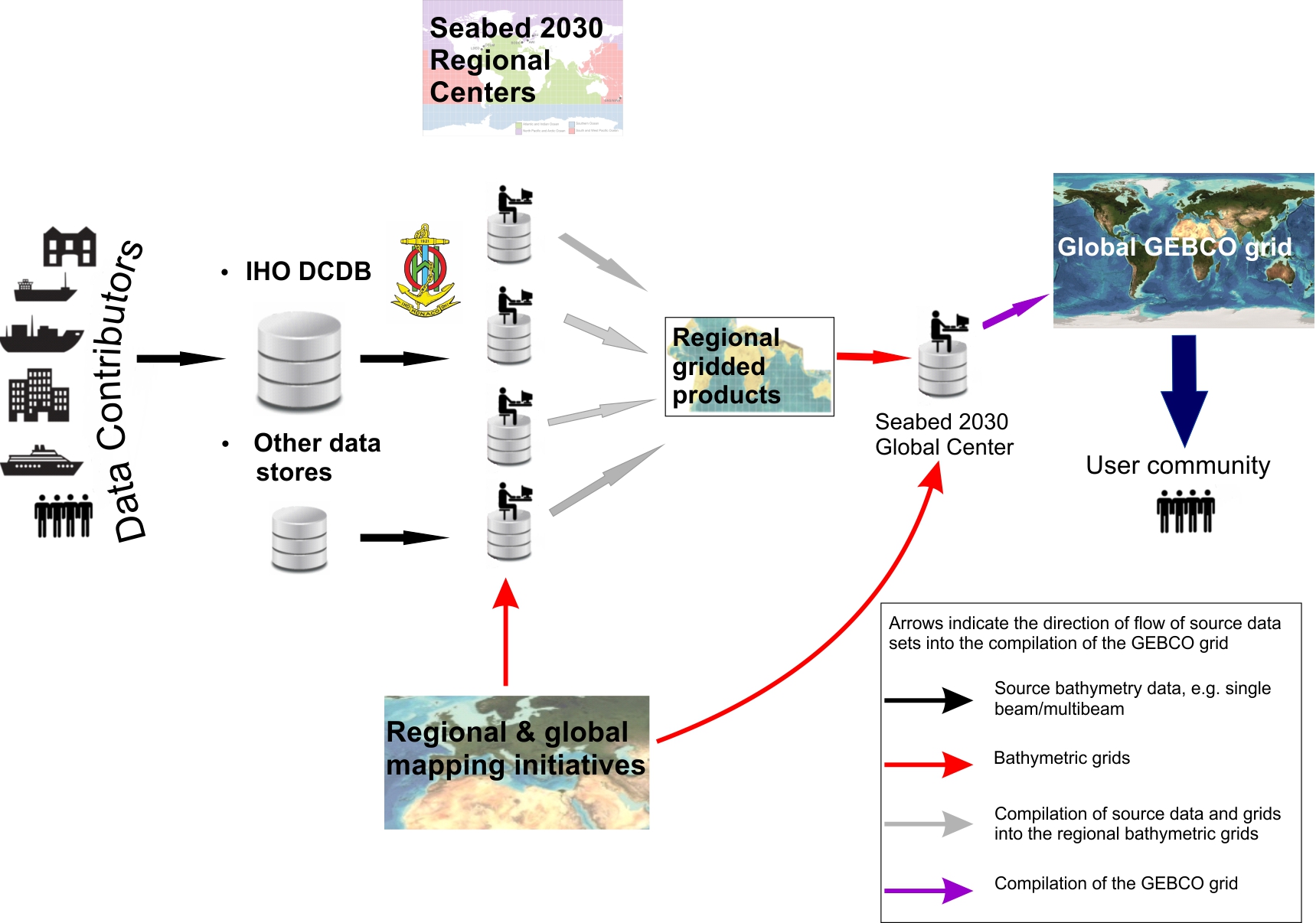 Nippon Foundation – GEBCO Seabed 2030 Project
Other supported data flows
If Data Contributors submit data to Regional or Global Centers:

Data Contributors will be asked to commit to 1 of 3 data access protocols:

Public data access (preferred)
Data forwarded to IHO-DCDB for archive and public access

Restricted data access
Data forwarded to IHO-DCDB for archive and restricted access

Private data access
Data not forwarded to IHO-DCDB, archived at Seabed 2030 Center
Usage restricted to only inclusion in GEBCO Products; 
no distribution of data
Data Flow - detailed
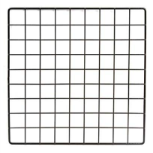 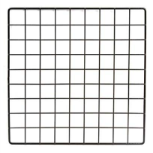 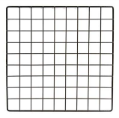 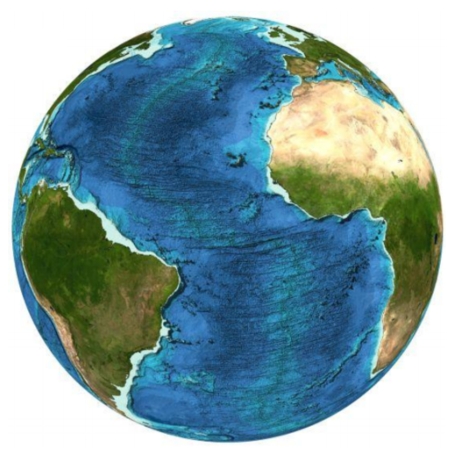 Grids
Grids
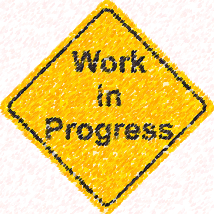 Data flow - archival
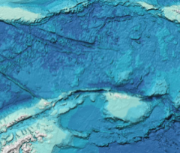 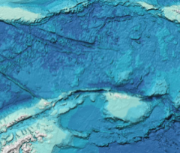 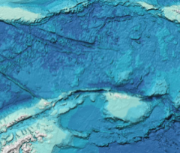 GEBCO Grid
BODC
IHO DCDB
Regional Grid
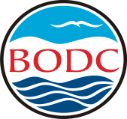 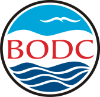 Data flow - grid
Grid flow
Seabed 2030 
Global Center
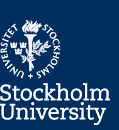 Regional Center
3
4
4
<Private>
3
4
?
1
1
<Public>
<Restricted>
2
2
Data
Data
Data
Data Flow - detailed
Global Centre
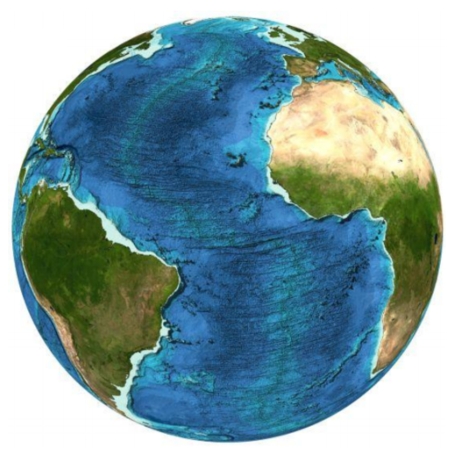 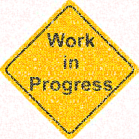 Create GEBCO Grid from
Integrating trans-regional grids
Integrating Seabed 2030 Grids

Send data to Regional Centres 

Archive data:
At IHO-DCDB or
At BODC
Data flow - archival
BODC
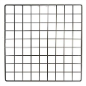 GEBCO Grid
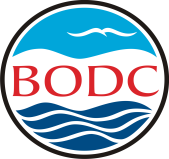 IHO DCDB
Integrate 
trans-regional grids
Data flow - grid
Grid flow
Seabed 2030 
Global Center
2. Integrate Seabed 2030 
regional grids
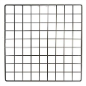 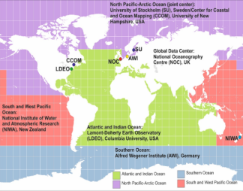 3
<Private>
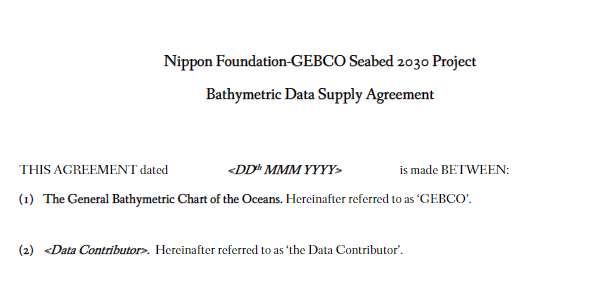 4
?
<Public>
Data supply Agreement
<Restricted>
3
3. Data submissions
Seabed 2030 Strategy
SCRUM
Evolution of SCRUM + TSCOM
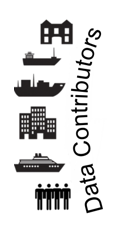 Source grids and data - Community
Identify contributors
Build relationships
Solicit contributions


Integrate into regional Grid - Technical
Agree data protocols/formats
Ingest data
Build gridding system


Send Grid to Global Centre


Send data to IHO-DCDB for archive
TSCOM
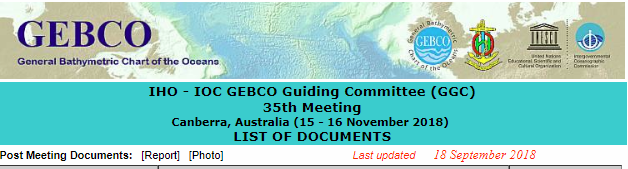 Next steps
SCRUM
Focus on Y = existing data not in GEBCO (Y)
X + Y = ‘mapped’
Regional Centers:
Engage with data contributors
Create regional editorial boards 
Reach out to IHO Regional Hydrographic Commissions
GGC/SCRUM meeting in November 2018


TSCOM
Seabed 2030 Project Team establish technical systems
GGC/TSCOM meeting in November 2018
Nippon Foundation GEBCO Seabed 2030Upcoming events
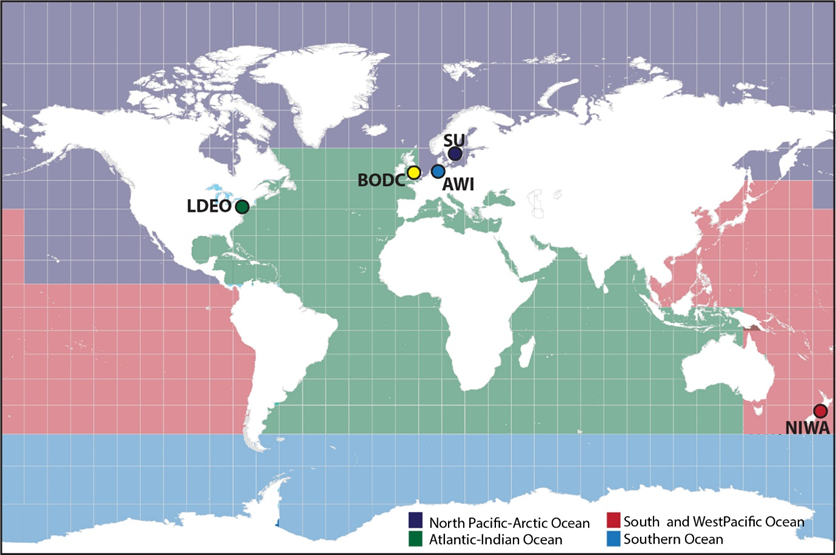 8th to 10th Oct 2018 Seabed 2030 – Arctic, Antarctic & North Pacific Mapping Meeting,Stockholm Uni, Sweden30th Oct to 1st Nov 2018 Seabed 2030 – Atlantic and Indian Oceans Regional Center Meeting, Lamont Doherty Earth Observatory, Columbia Uni, USA12th  to 16th  Nov, 2018 GEBCO  TSCOM/SCRUM and GGC Meeting,Canberra, Australia
UNH
Call to Action
Support data availability at Seabed 2030 target resolution

Facilitate legal availability at Seabed 2030 target resolution

Engage with Regional Centers or Global Center

Support & promote GEBCO activities & products
The Nippon Foundation-GEBCOSeabed 2030 Project
Questions…
Thank you.
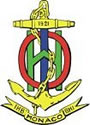 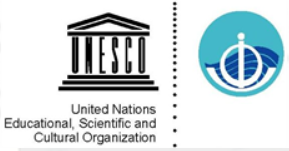 GEBCO operates under the joint auspices of the International Hydrographic Organization (IHO) and UNESCO’s Intergovernmental Oceanographic Commission (IOC)
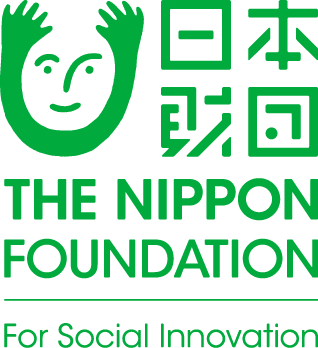 The Nippon Foundation acts as a Social Innovation hub, creating new frameworks and bringing about change, to lay the foundation for a society in which “all people support one another.”
seabed2030.gebco.net

@seabed2030
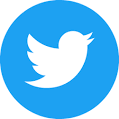 How complete is the variable res GEBCO Grid?
Grid 6.2 % complete
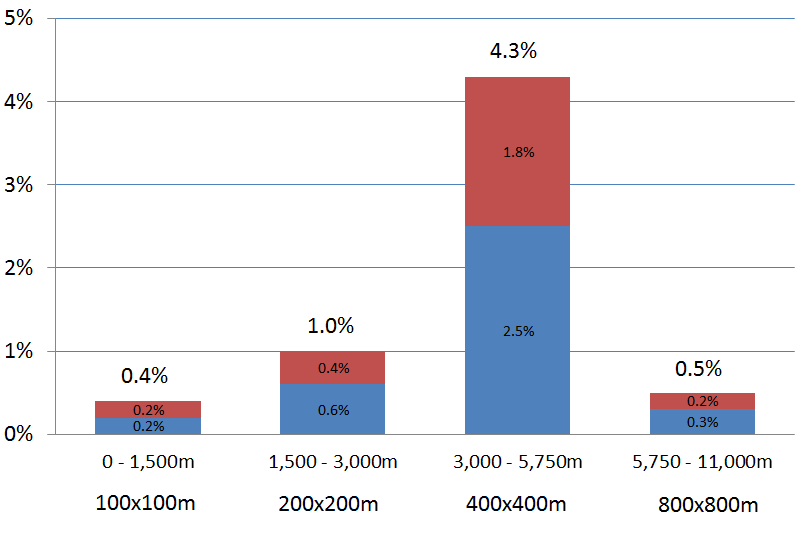